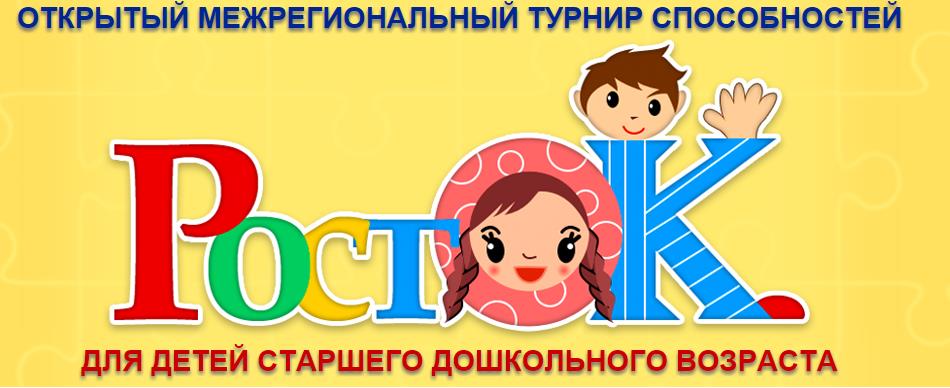 27.10.2015 года в нашем детском саду МАДОУ ЦРР № 10 «Чайка», в г. Светлом   для ребят Старшей группы был проведён Турнир способностей. Педагоги обеспечили возможность дошкольникам  попробовать свои силы в интеллектуальном соревновании межрегионального уровня.
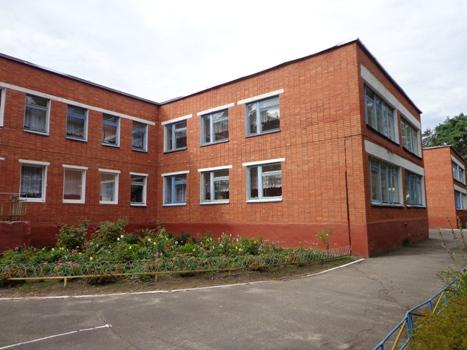 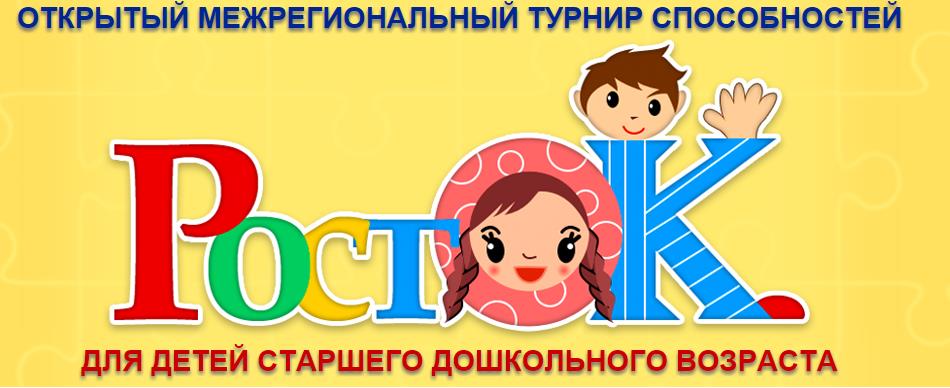 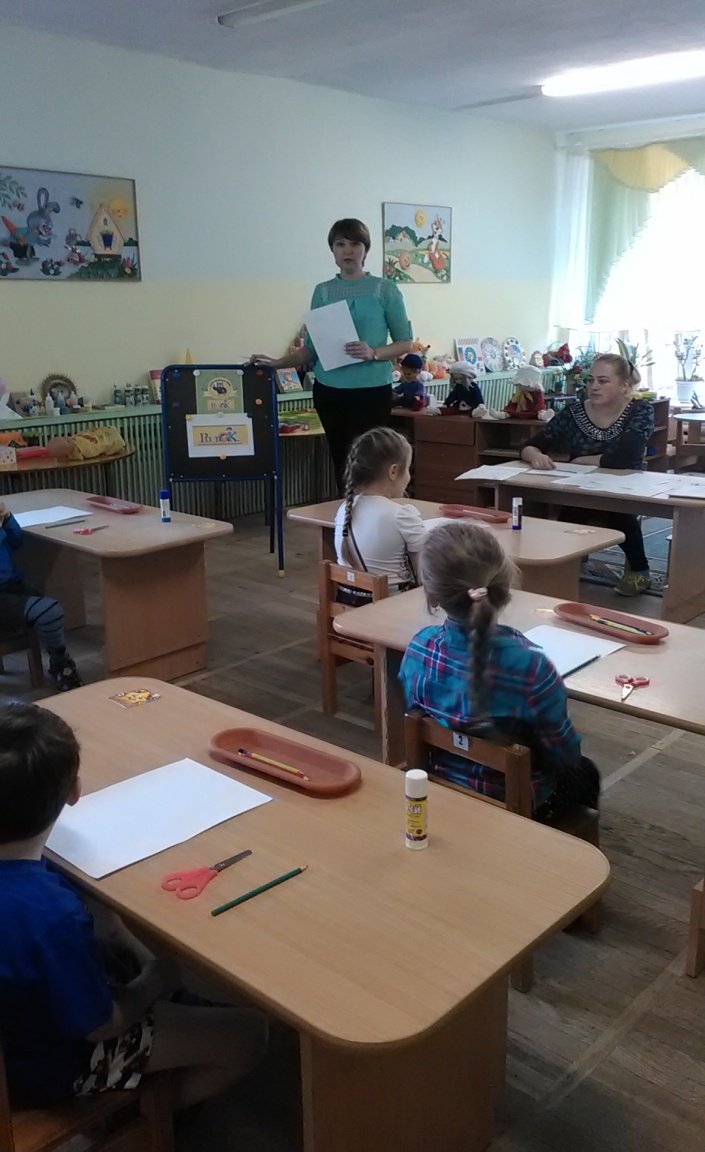 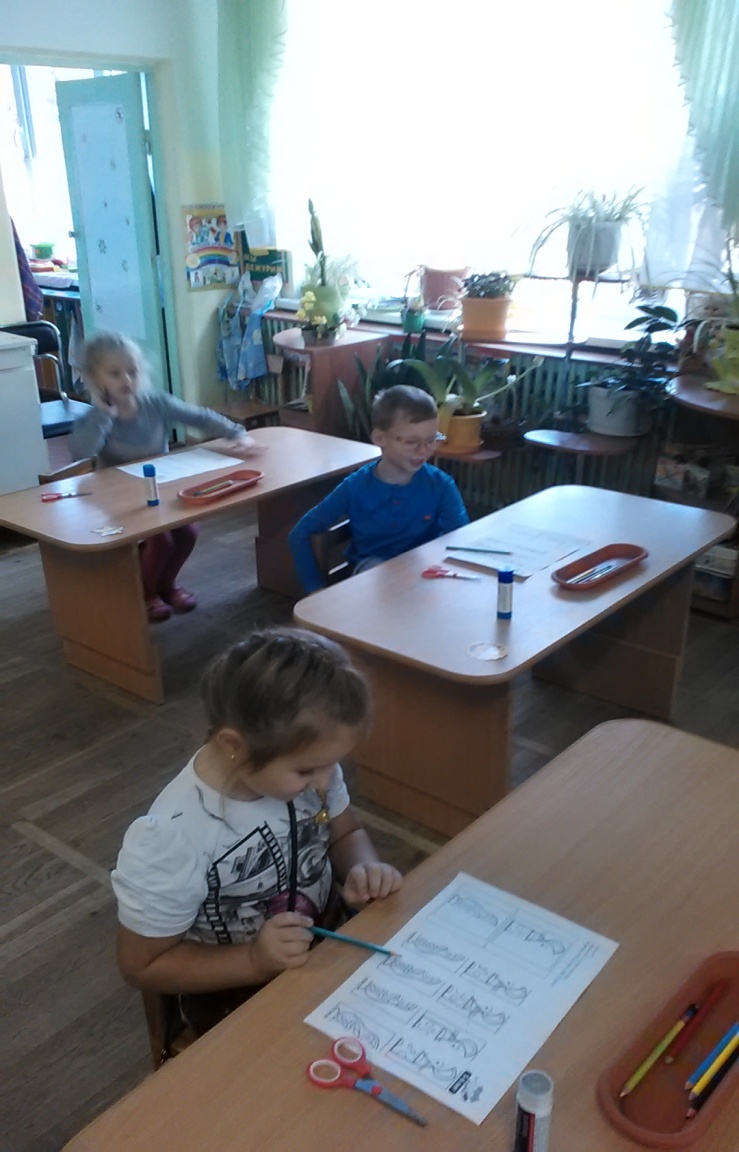 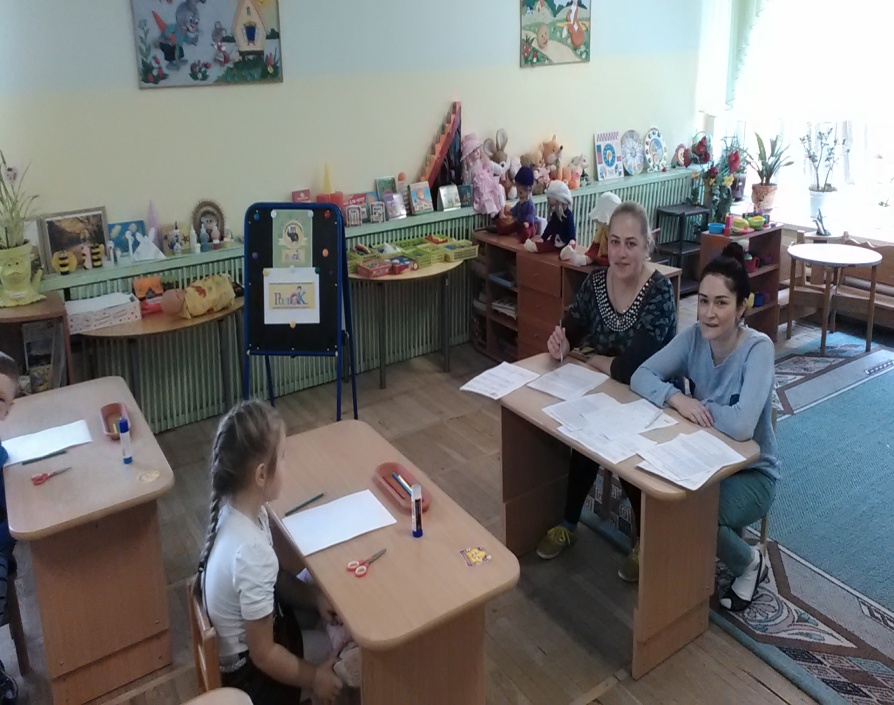 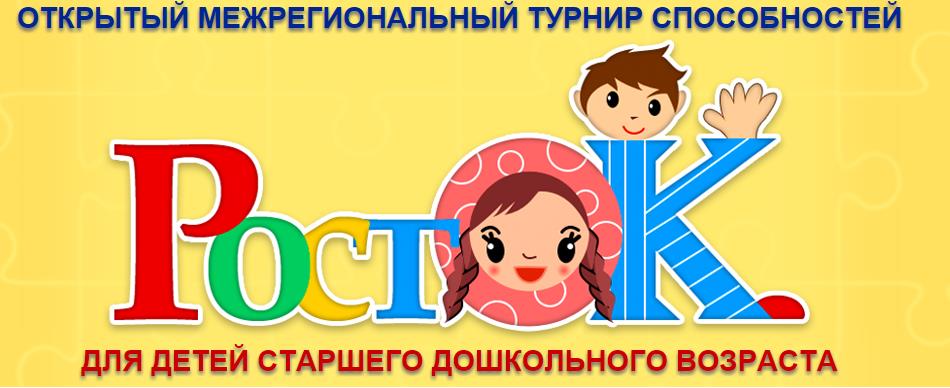 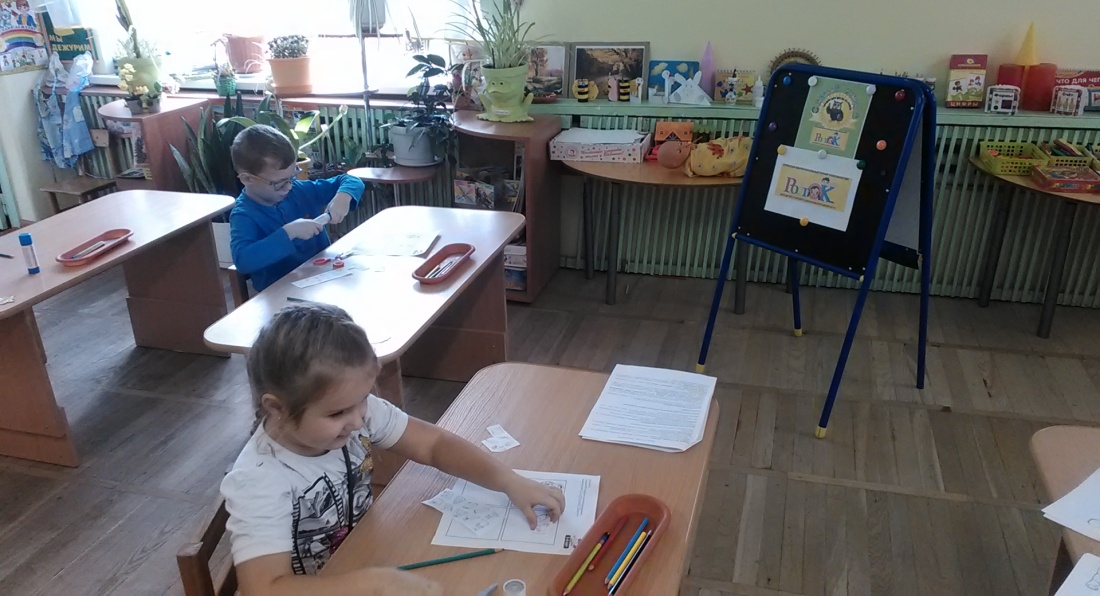 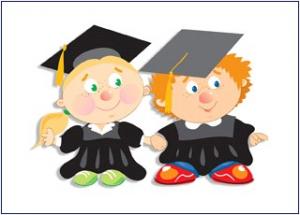